De sportiefste dag van het jaar
alphia,linde en shawn
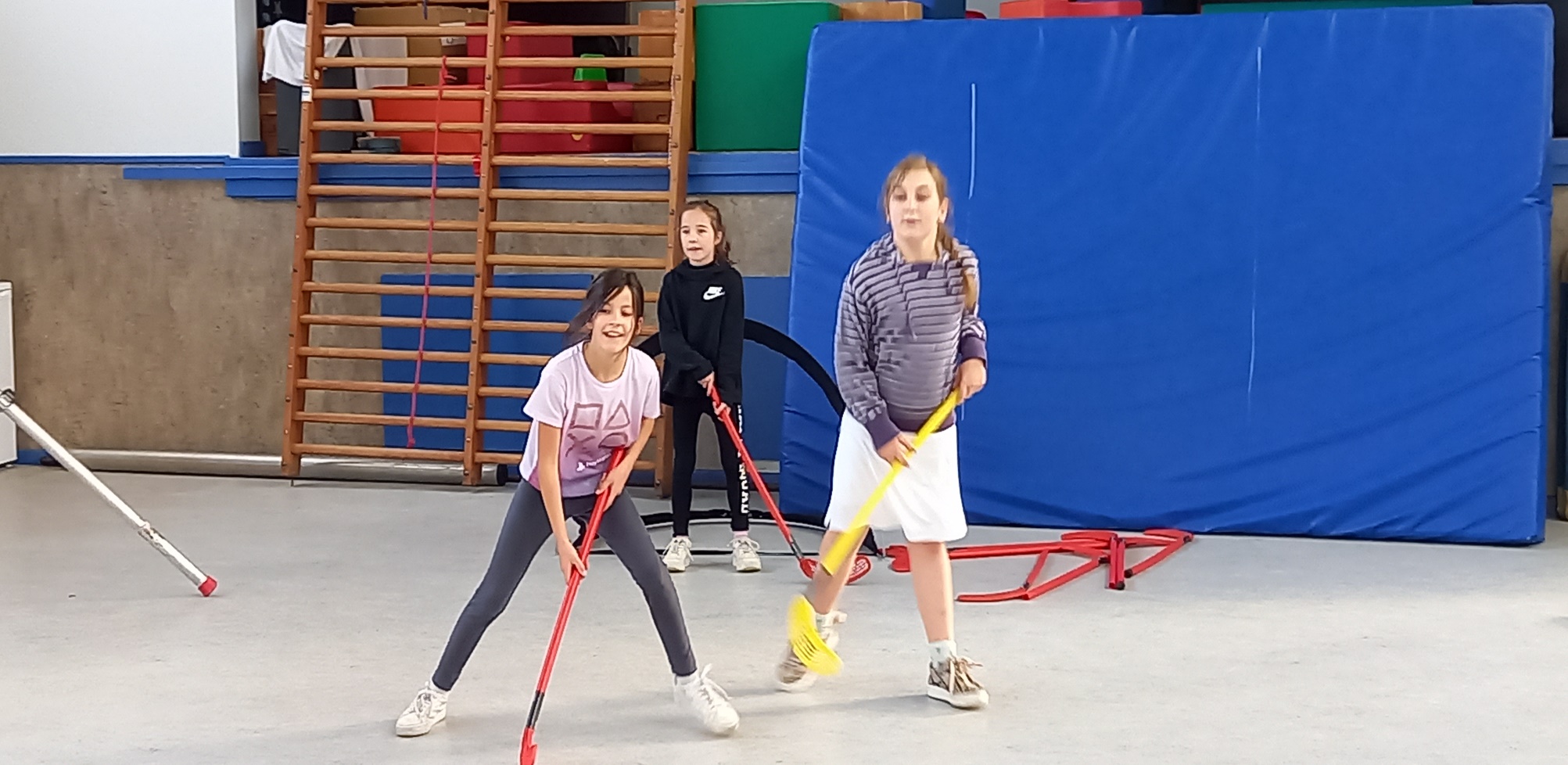 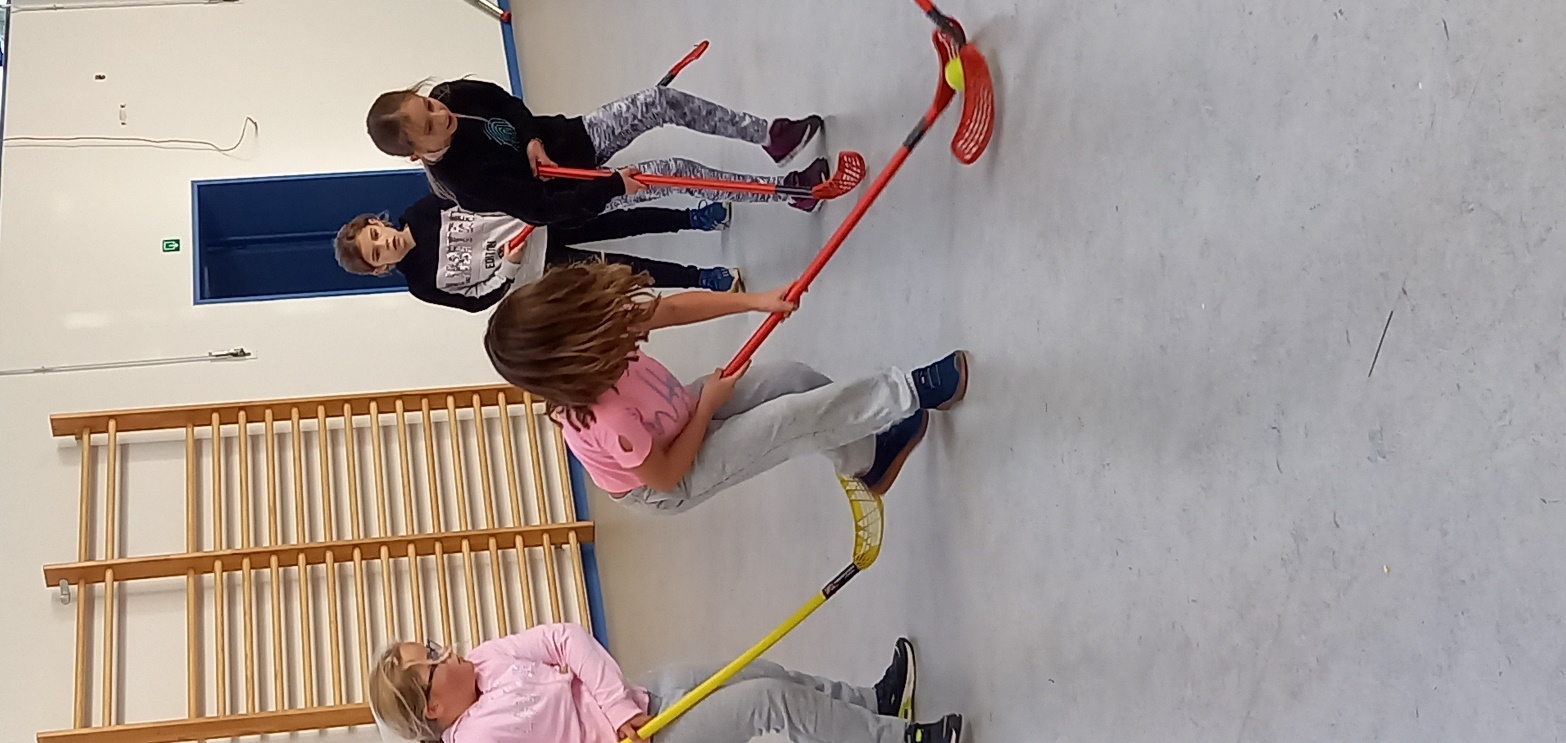 Effe lekker hockey spelen
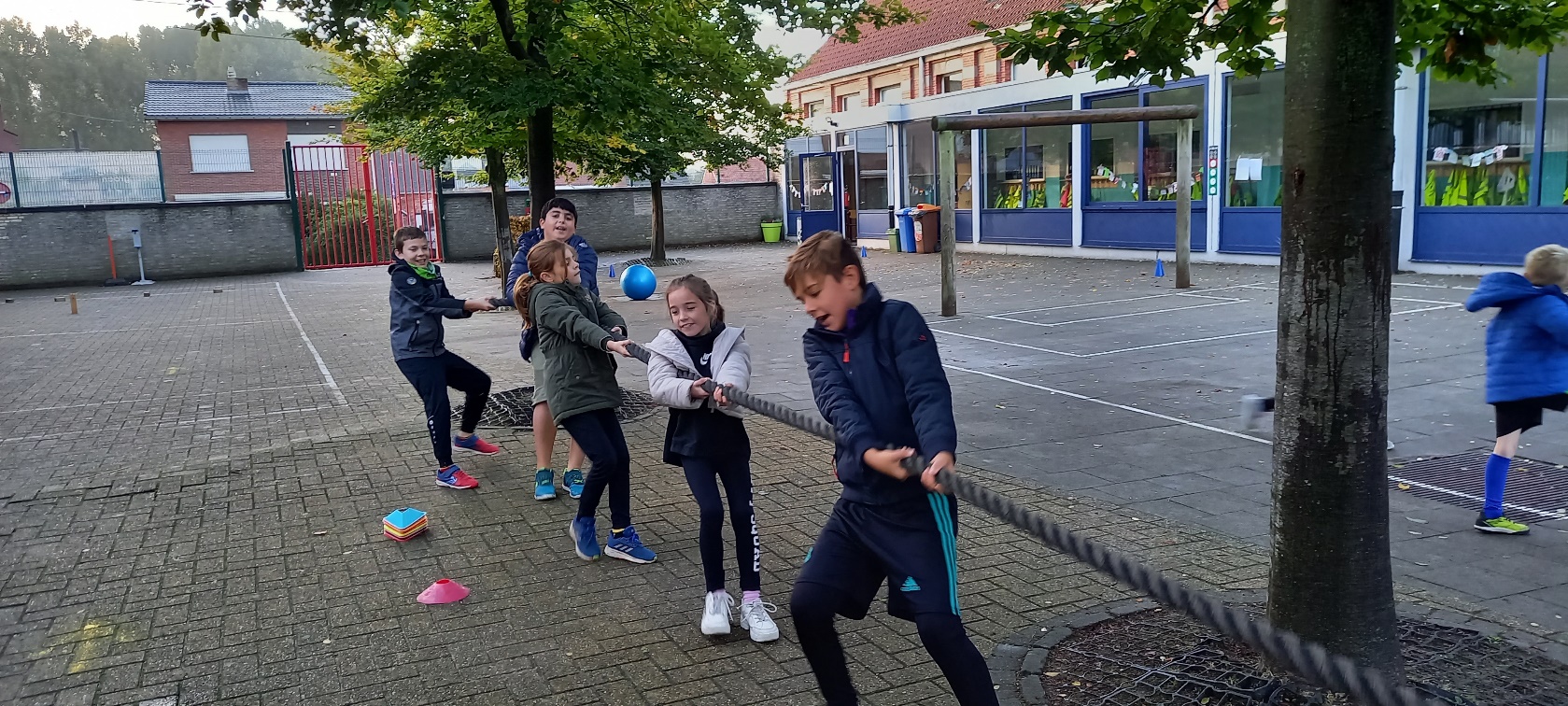 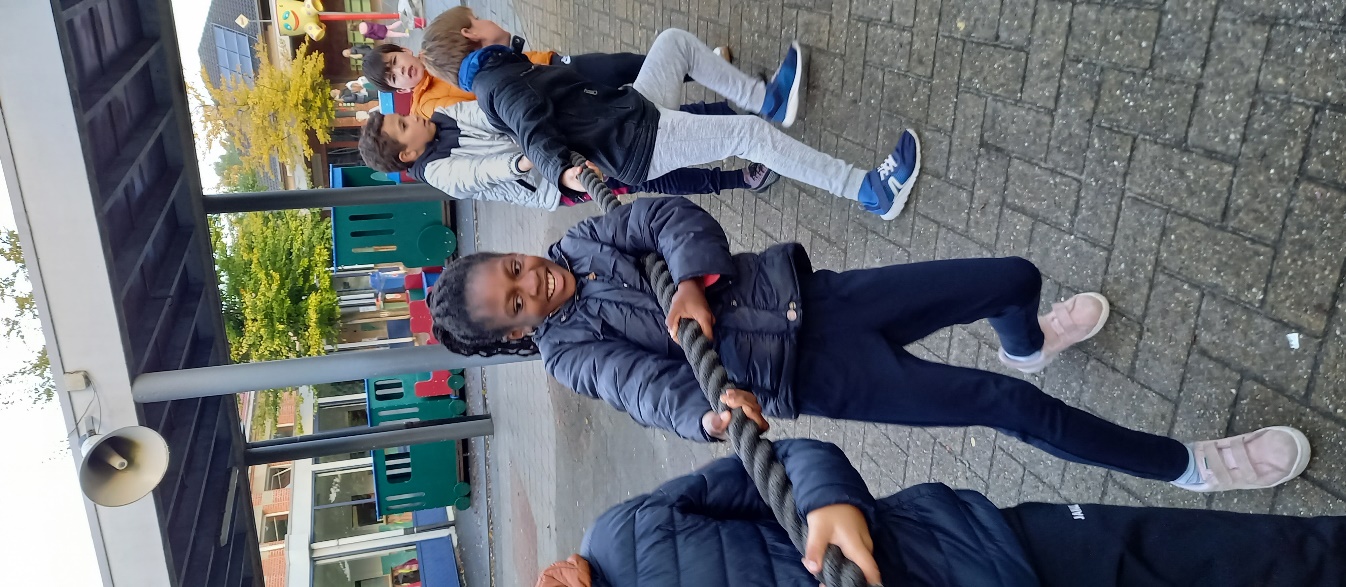 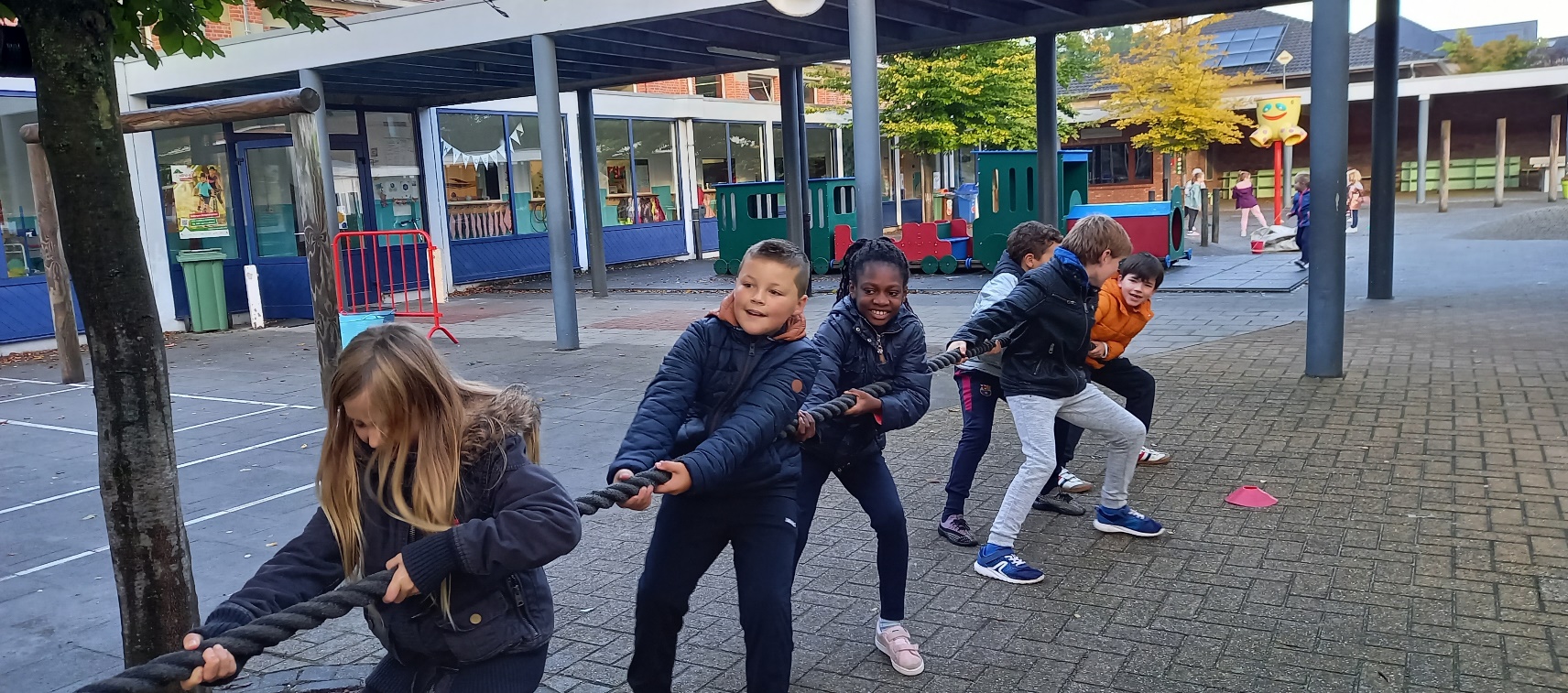 touwtrekken
Lekker gek doen 
bij het eendjes
rapen
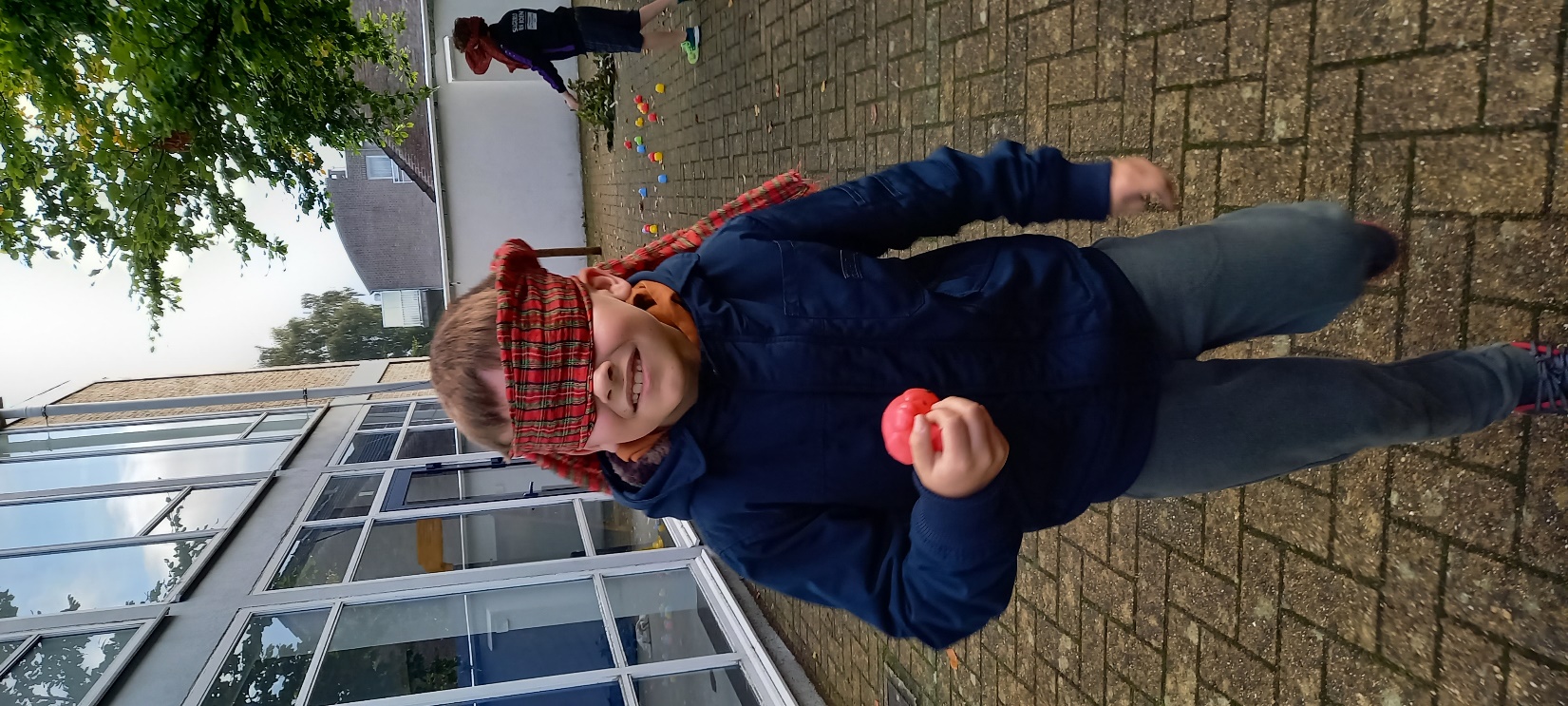 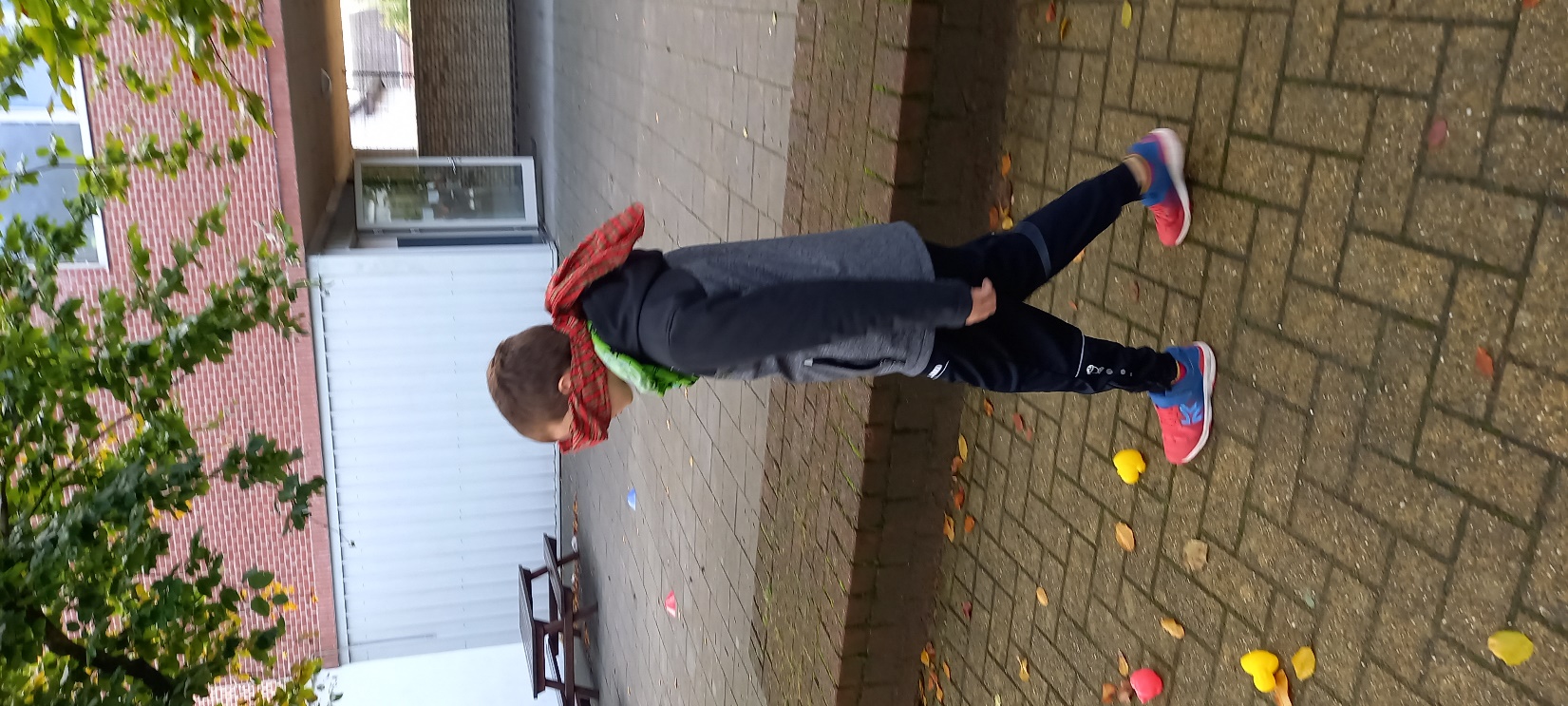 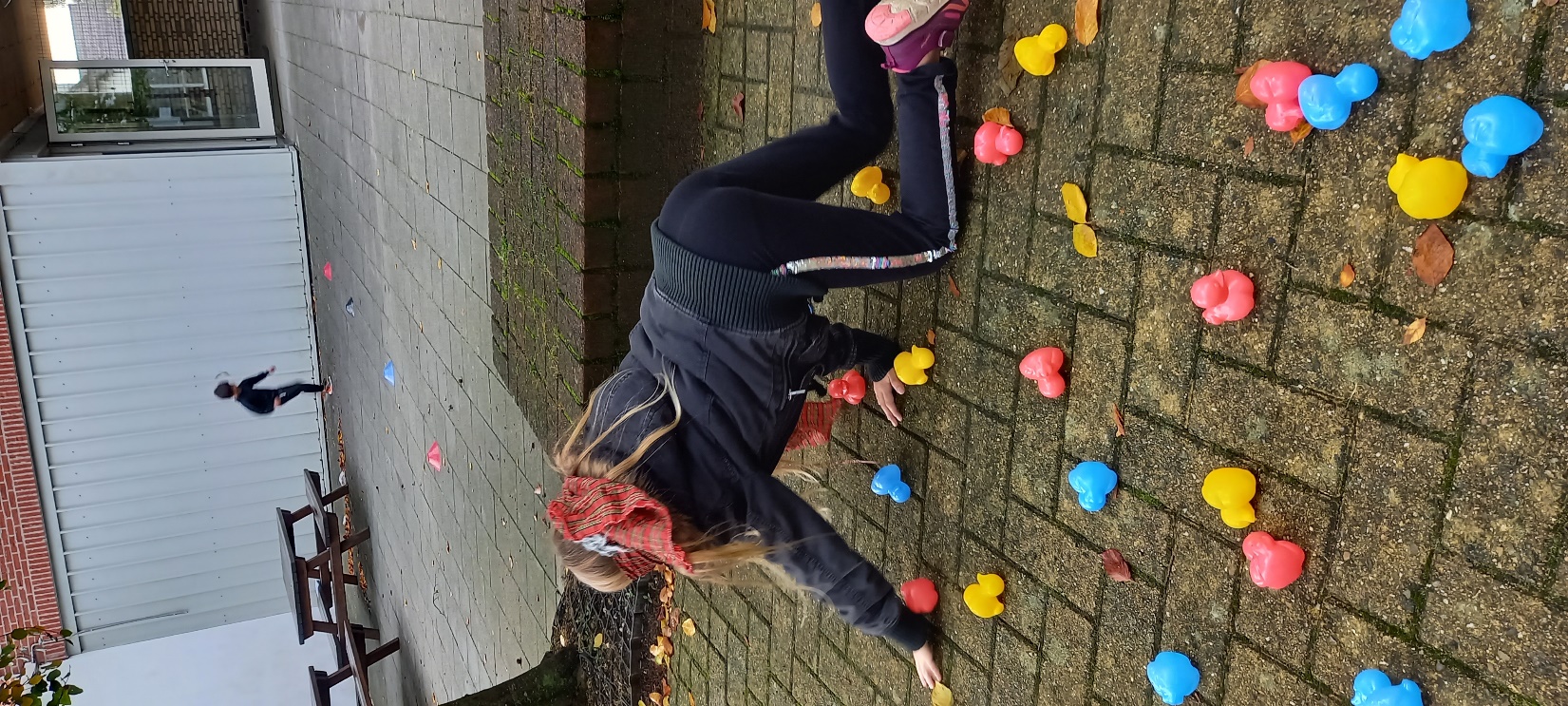 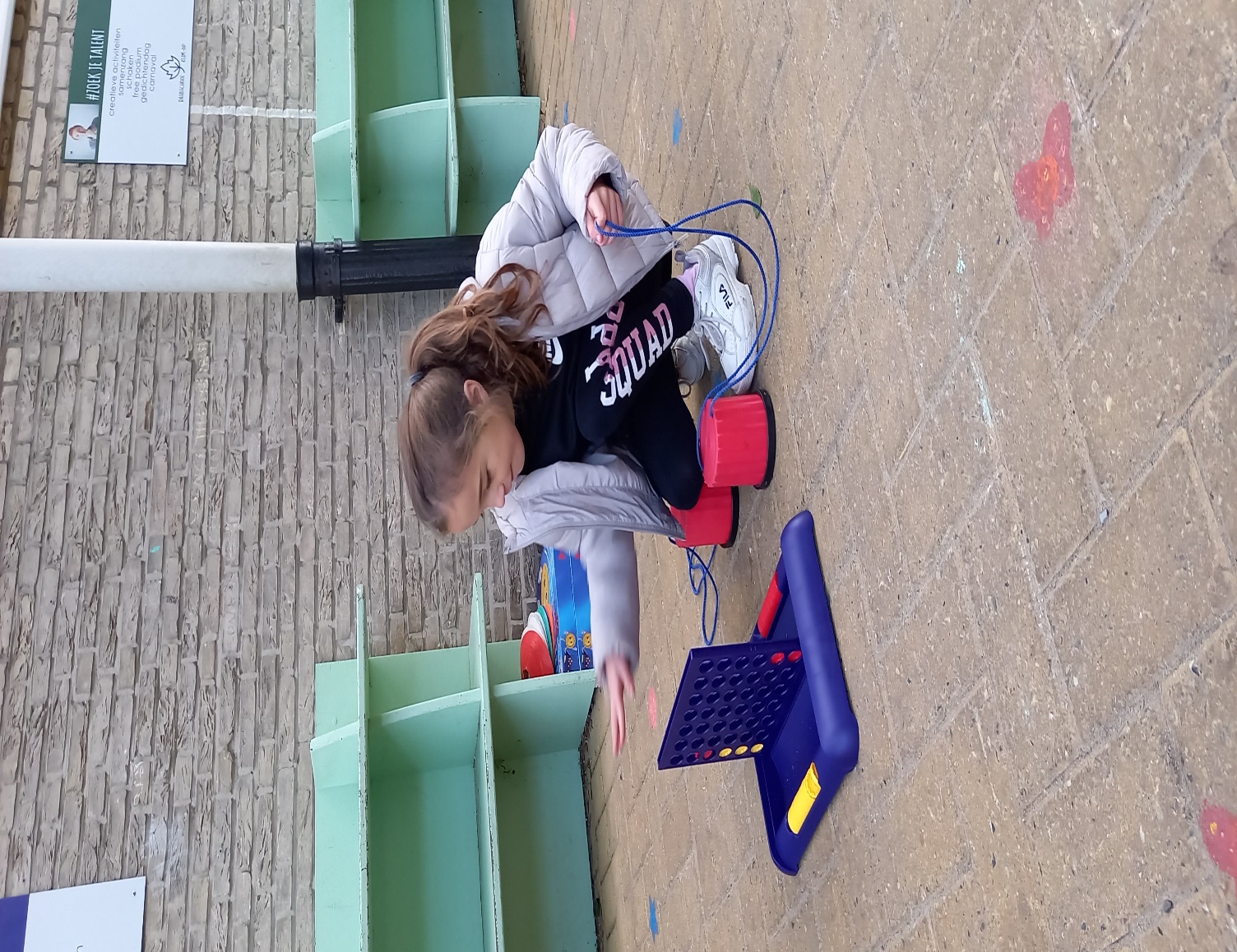 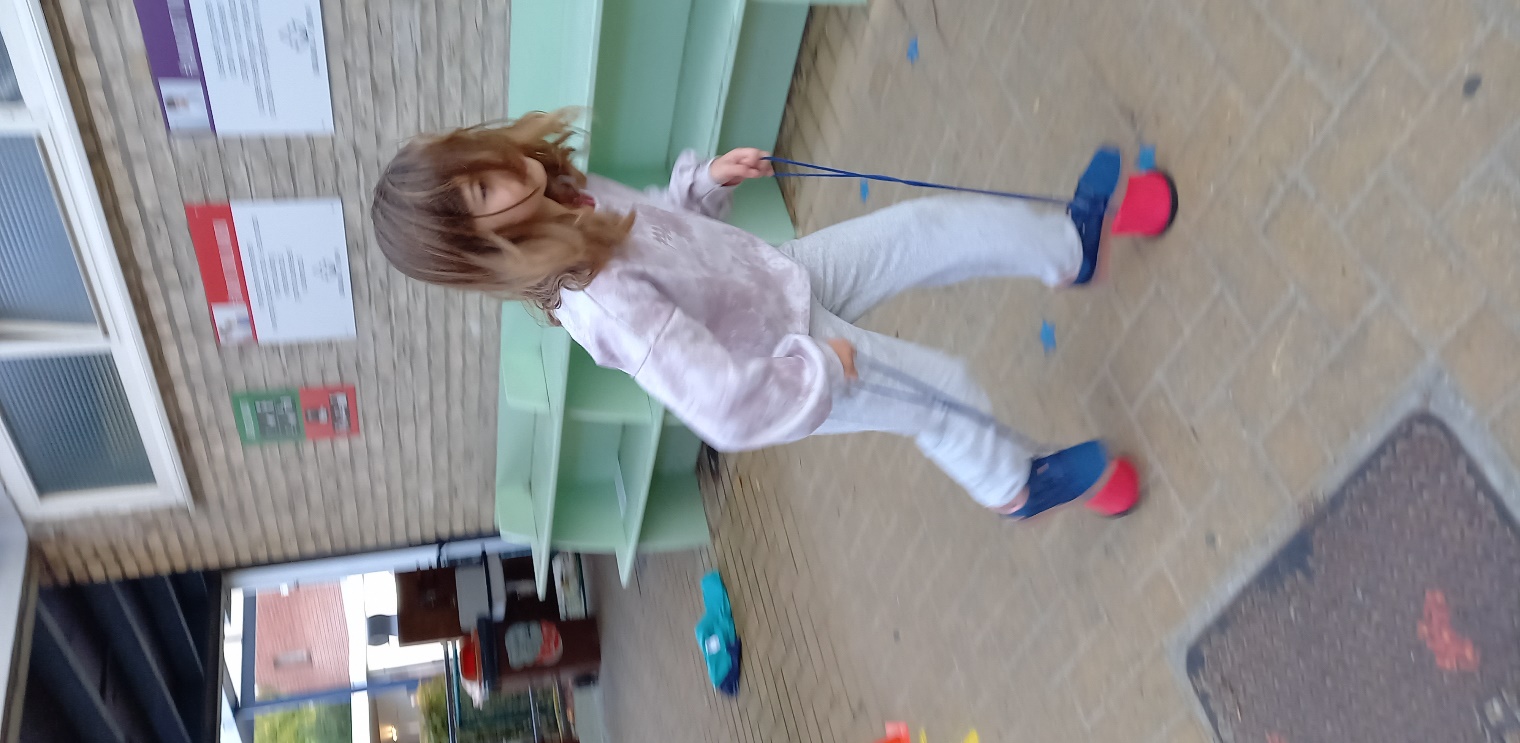 Extreem 
Vier op een rij
Zaklopen
was ook
erg leuk!
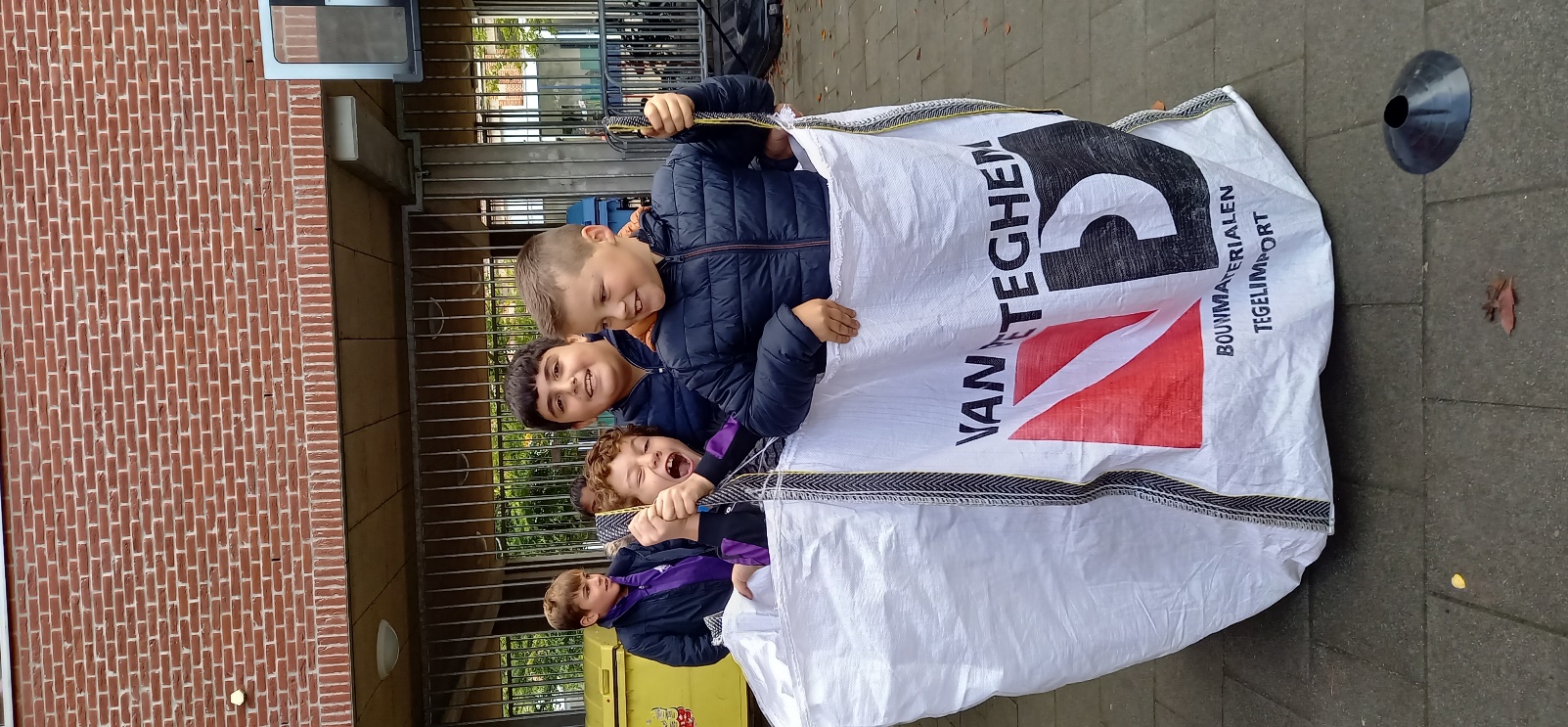 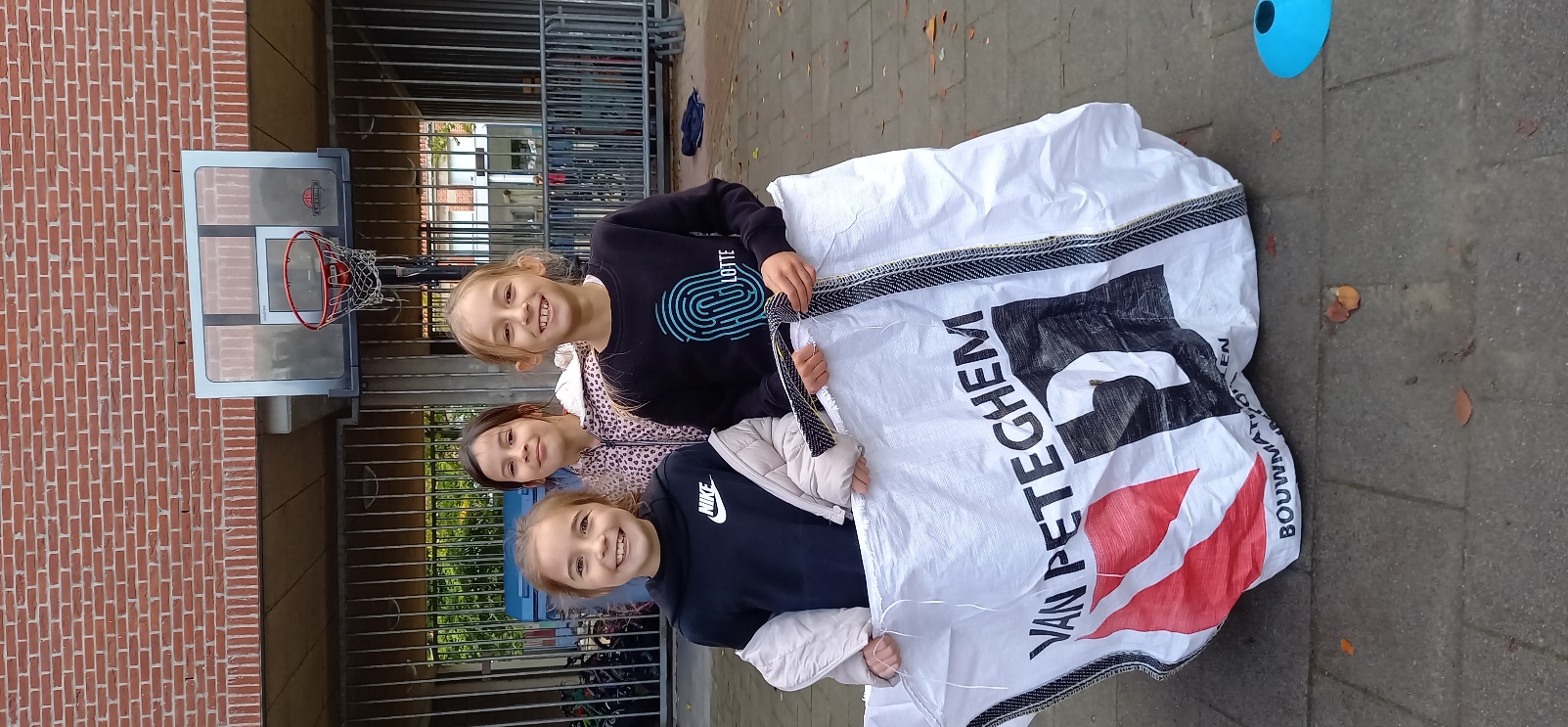 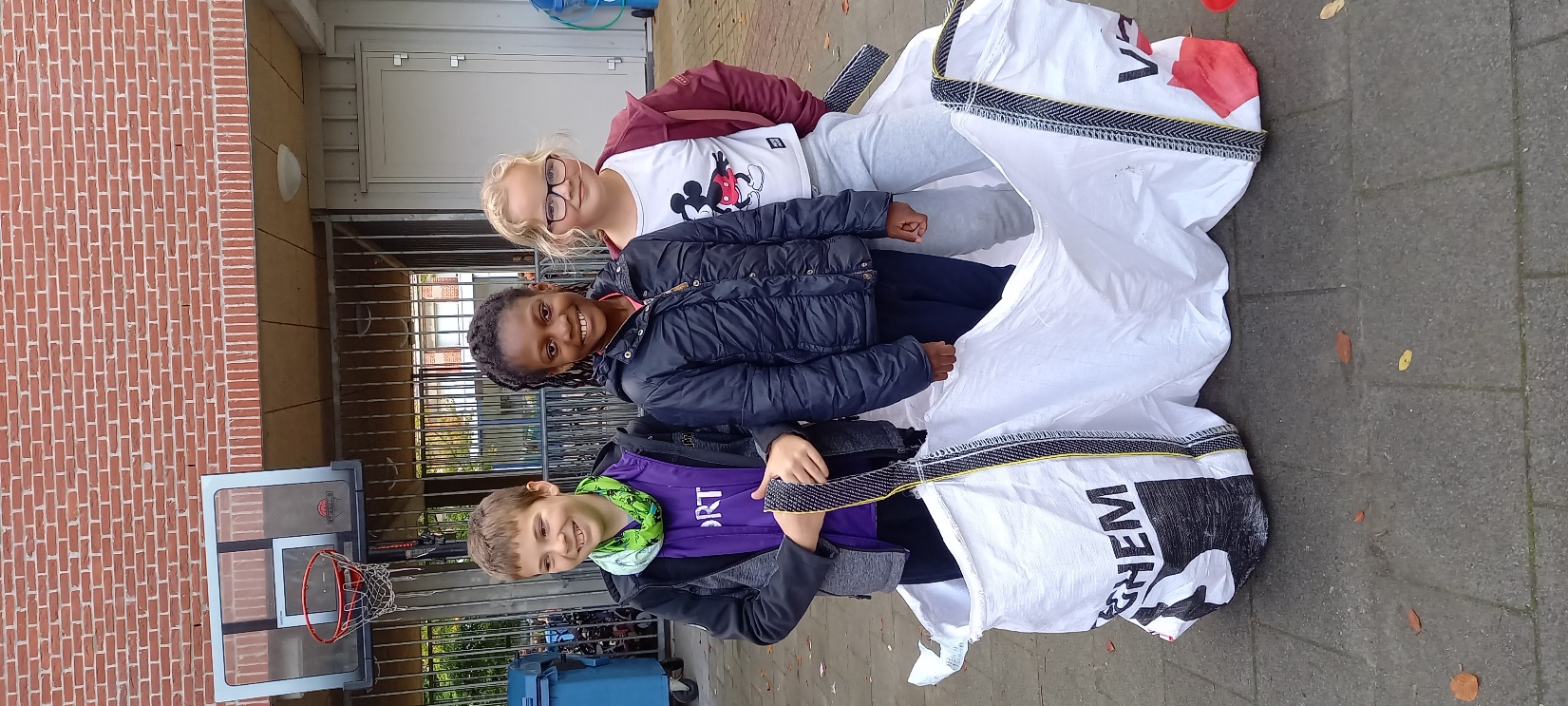 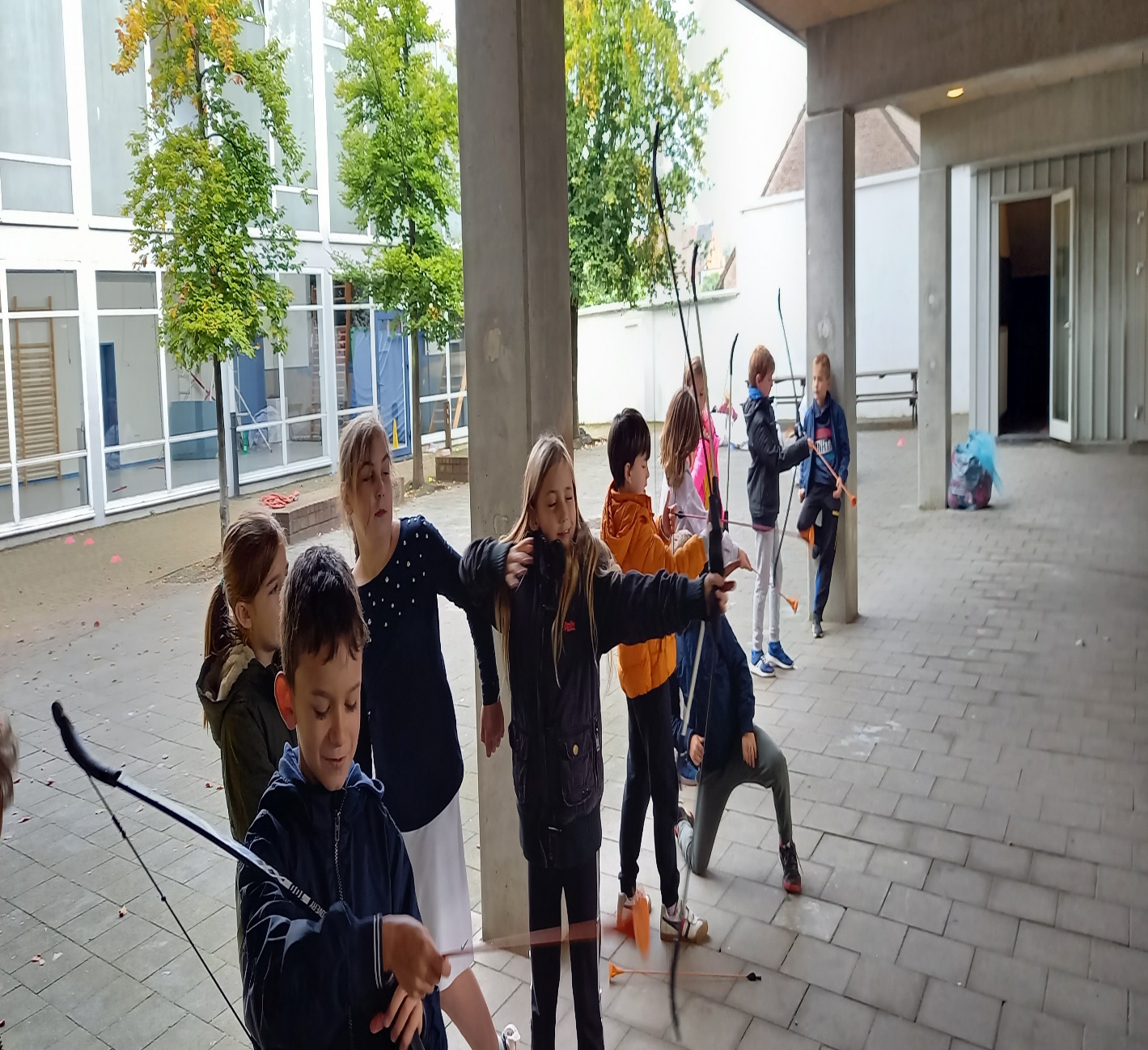 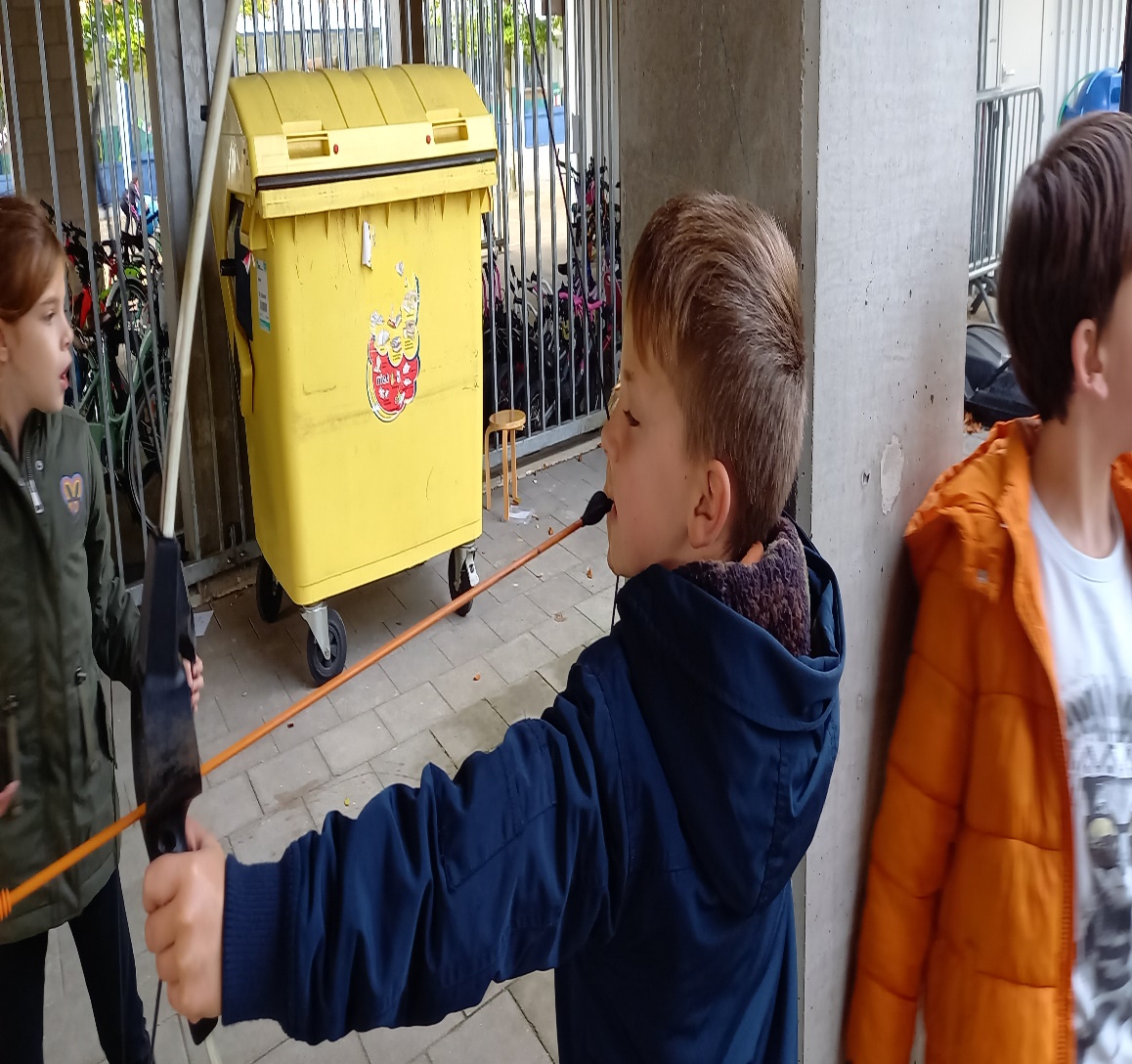 Met een pijl en een boog schieten
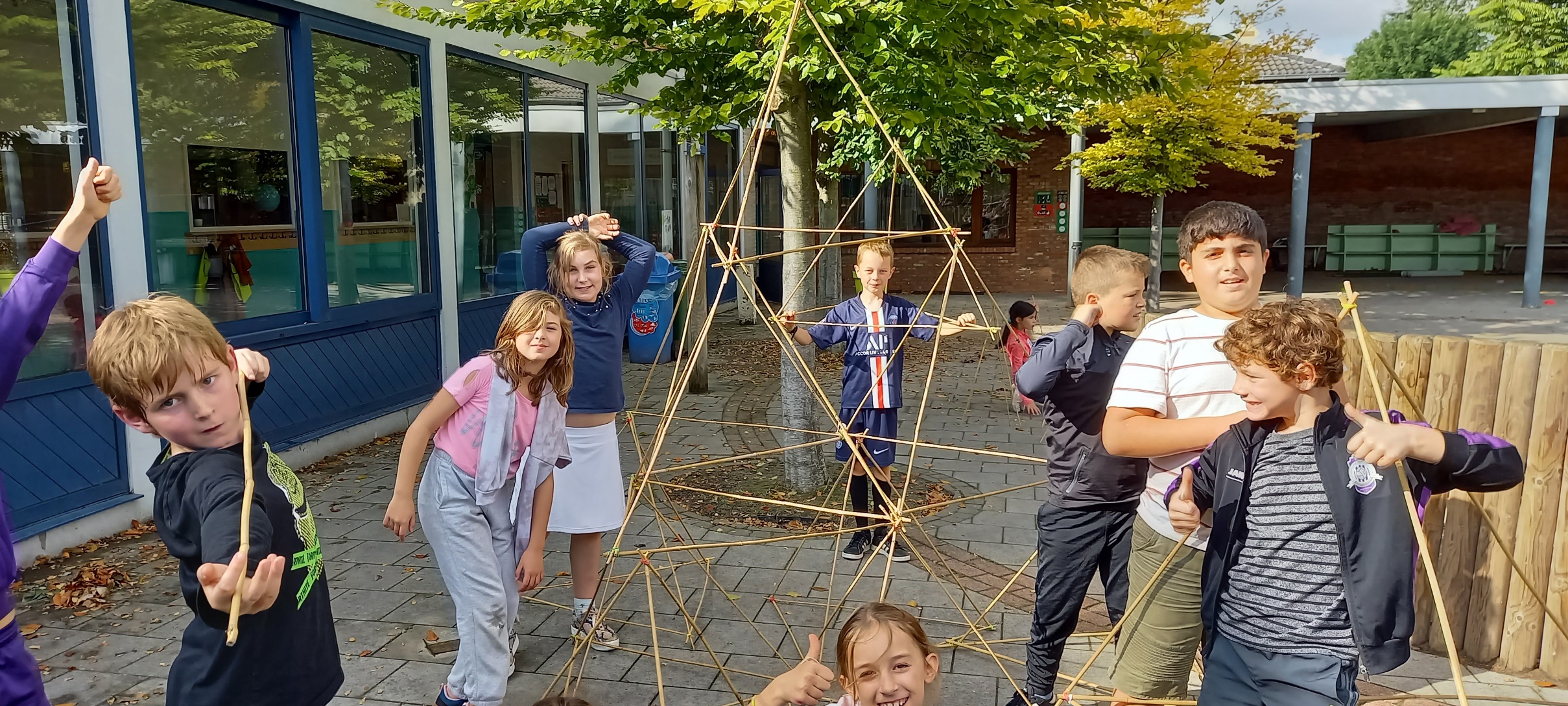 Daaag! Dit was onze powerpoint.